Министерство образования и науки Российской Федерации
Федеральное государственное бюджетное образовательное учреждение
высшего образования
«Петрозаводский государственный университет»
Общая схема МЭМС. Технологии МЭМС. ВЧ ключи
семинар
              по дисциплине: «Новые типы полупроводниковых приборов»
Выполнила: 
студентка 4 курса
физико-технического института, гр. 21414
Солонинкина Мария Васильевна

Проверил: 
д.ф-м.н., профессор, Гуртов Валерий Алексеевич
Петрозаводск, 2019
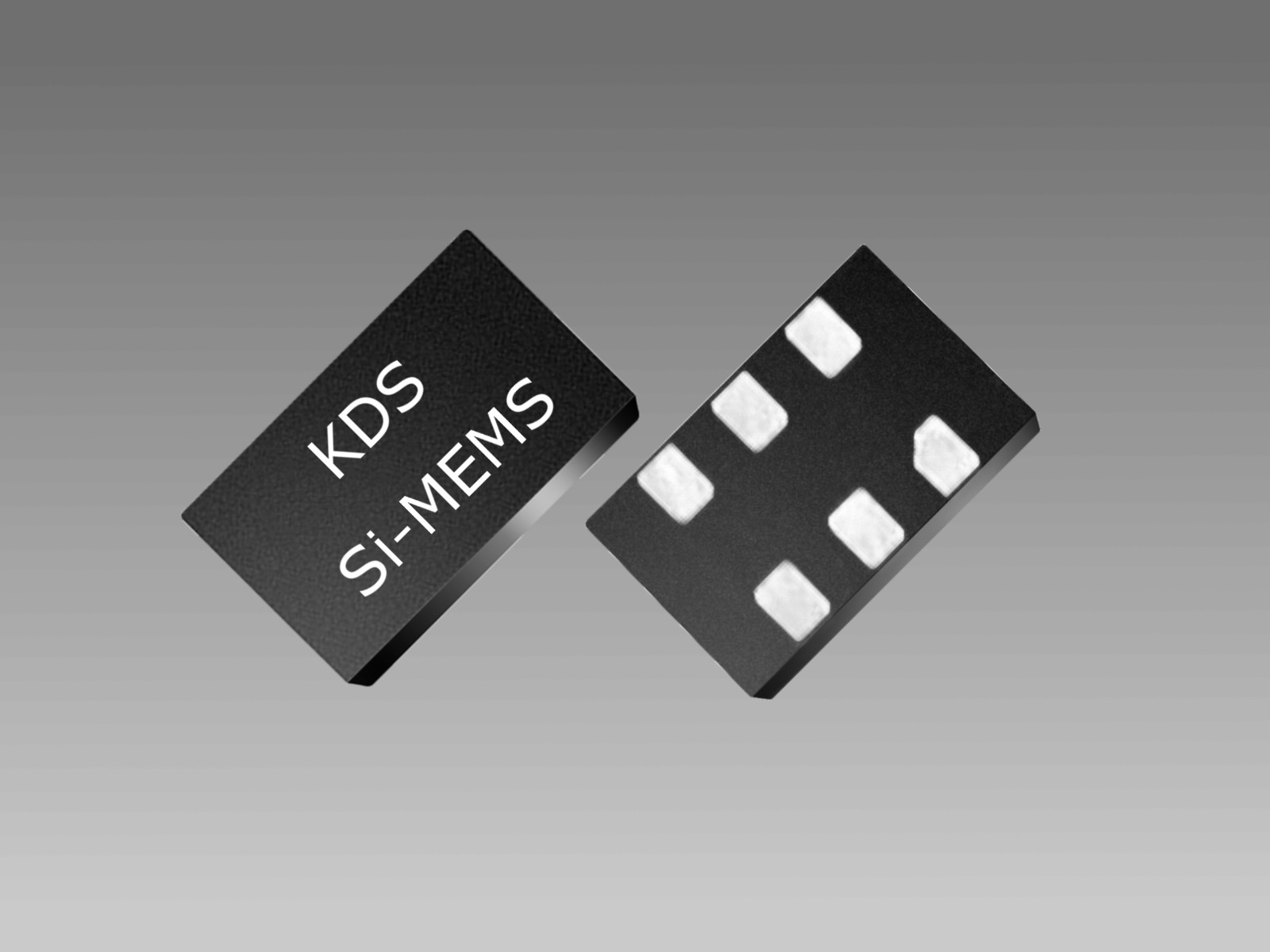 Что такое МЭМС?
МЭМС (микроэлектромеханические системы) ­– это объединение механических элементов, датчиков, приводов и электроники на одном кремниевом основание (подложке).
2
История развития
1989г., на многолюдном собрании в Солт-Лейк-Сити была принята аббревиатура MEMS
3
Общая структурная схема
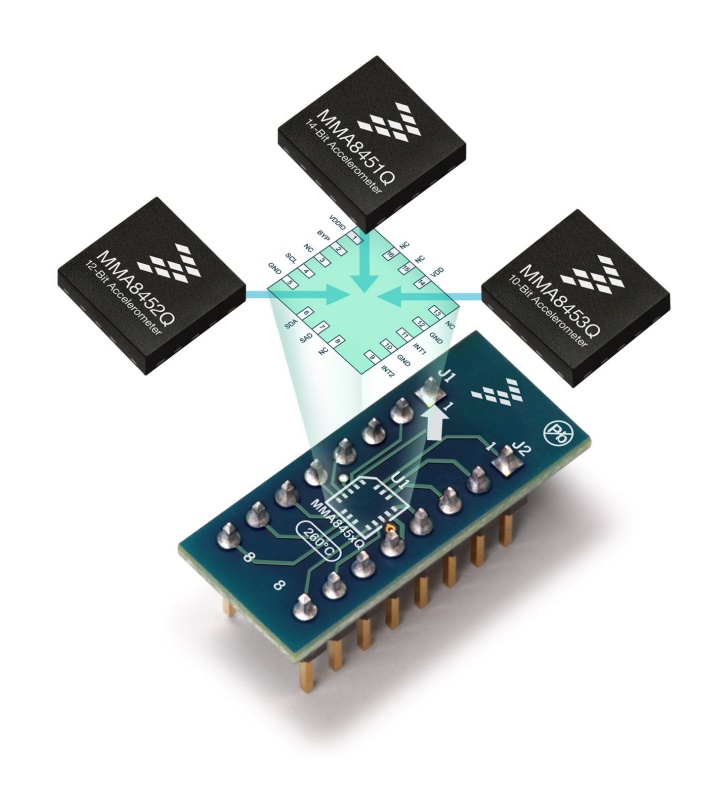 4
Технологии МЭМС
5
Объемная микрообработка
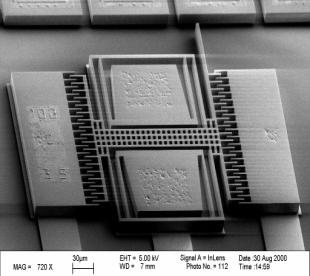 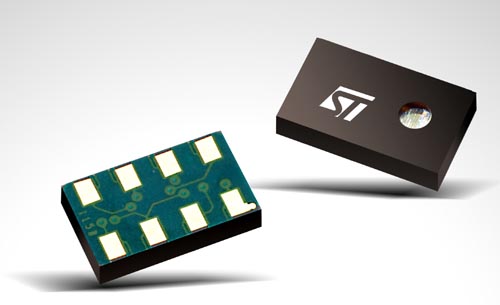 Датчик давления для особо надежных авиационных и промышленных приложений
Датчик давления STMicroelectronics
6
LIGA-технология
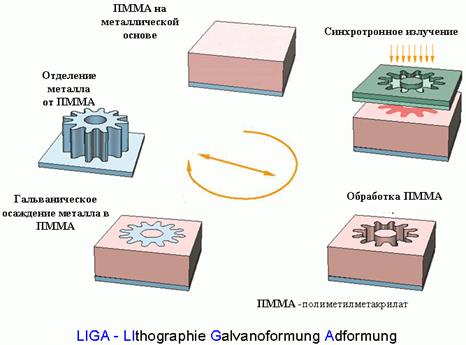 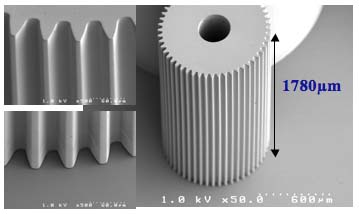 Высокая шестерня с большим коэффициентом соотношения сторон, созданная с помощью технологии LIGA
7
SIGA-технология
SIGA (в переводе) означает – ультрафиолетовая литография, гальваника и формовка. В отличие от технологии LIGA в ней резист вместо рентгеновского излучения экспонируется ультрафиолетом.
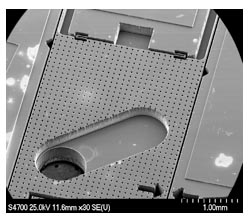 8
Волоконная технология
Суть: спекается пучок стеклянных волокон (полых или сплошных), различающихся избирательностью к травлению по отношению к растворителю, вытягивании этого пучка до требуемого поперечного размера, разрезании вытянутой части пучка на куски и вытравливании затем из куска растворимых волокон. Укладка волокон в пучок осуществляется таким образом, что нерастворимые волокна образуют в сечении пучка структуру (топологию) изготавливаемой микроструктуры в некотором масштабе. Данная технология позволяет изготавливать детали с минимальными поперечными размерами отверстий до 0,2 мкм при высоте от 100 мкм до 1 см.
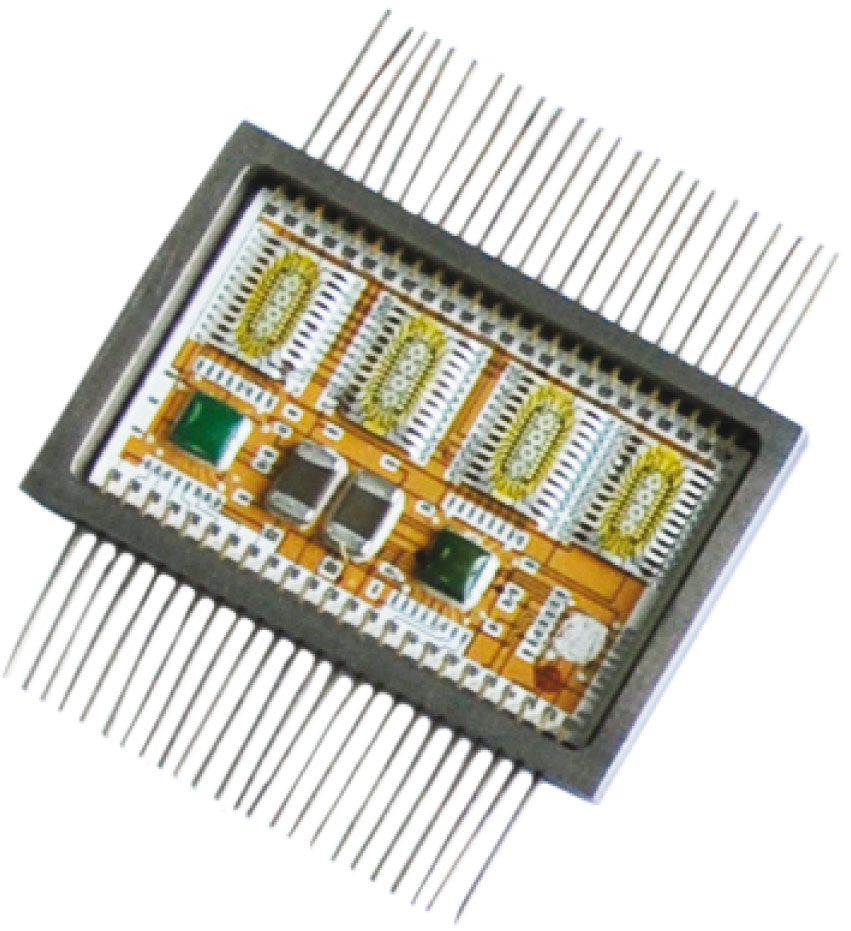 9
Поверхностная обработка
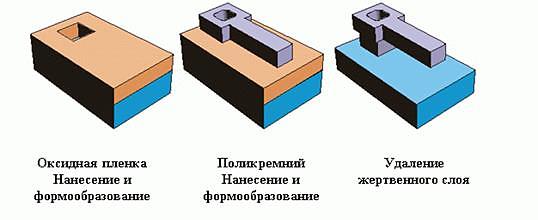 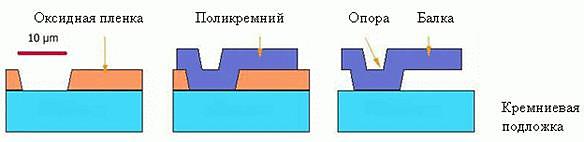 Поверхностная микрообработка кремния
10
Технология индивидуального формообразования методами корпускулярно-лучевого и электростатического микропрофилирования, а также алмазного фрезерования
11
Корпускулярно-лучевое микропрофилирование
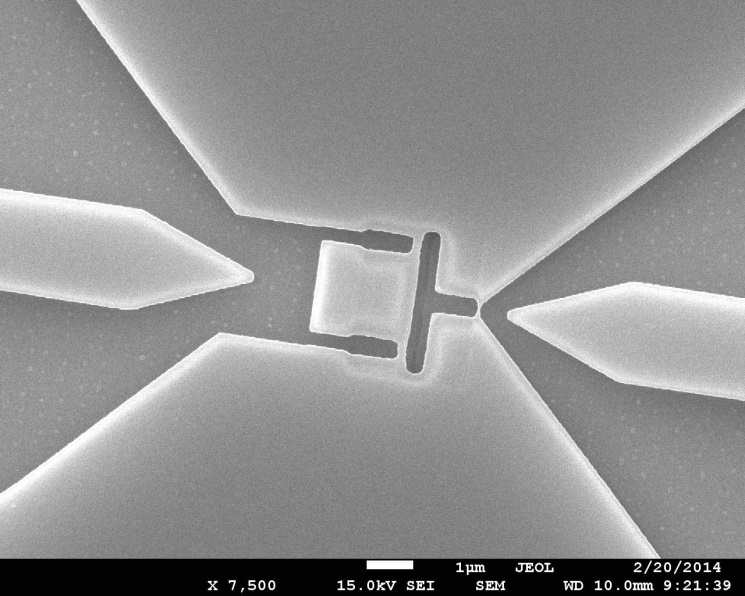 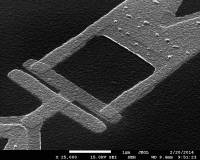 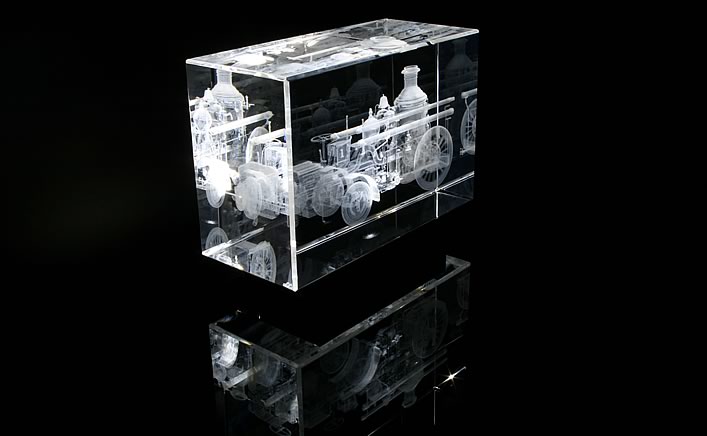 12
Высокочастотные ключи
Работа устройств по технологии Bluetooth
Ku-диапазон (12.4…18 ГГц)
W-диапазон (75…110 ГГц)
13
Высокочастотные ключи
Контактные
Ёмкостные
Управление кантилевером
Электростатический
Магнитостатический
Пьезоэлектрический
Электротермический
14
ВЧ ключи (контактные)
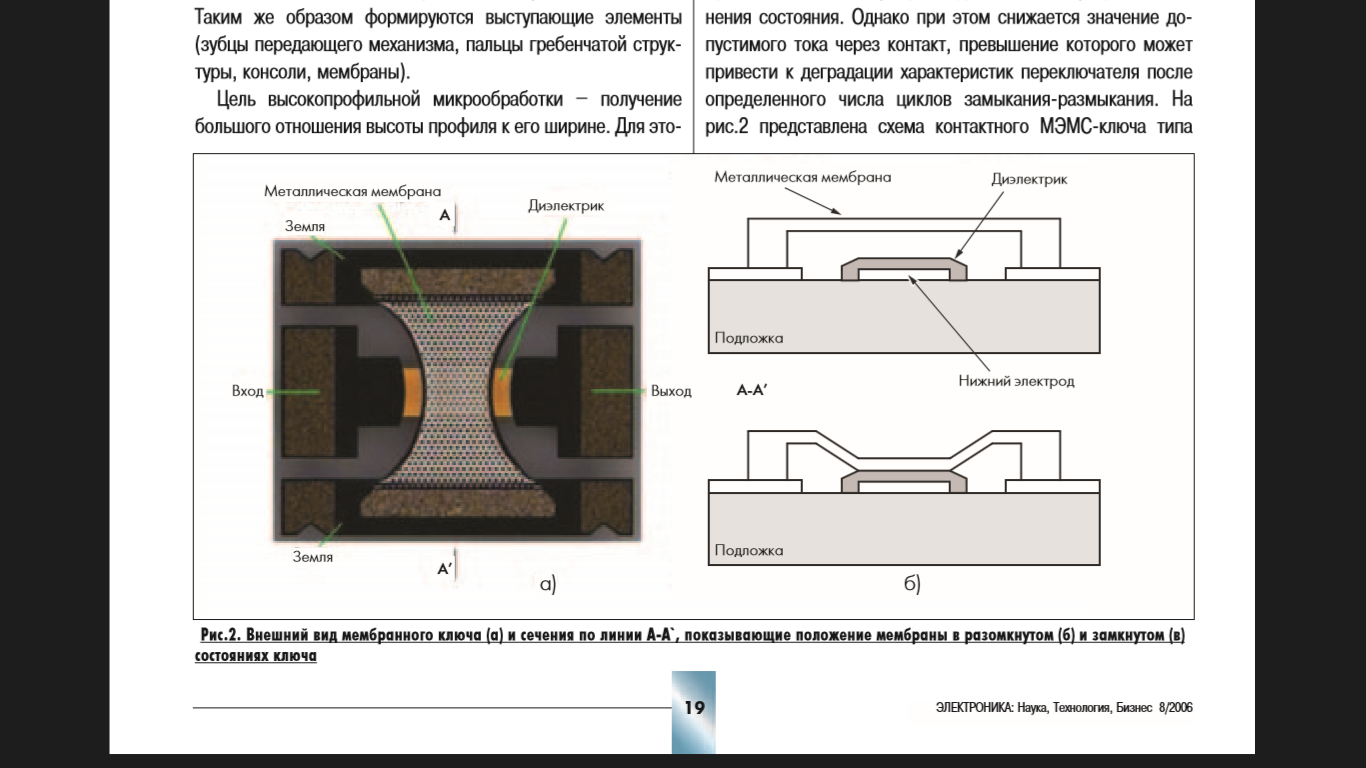 Внешний вид мембранного ключа (а) и сечения по линии А-А`, показывающие положение мембраны в разомкнутом (б) и замкнутом (в) состояниях ключа
15
ВЧ ключи (ёмкостные)
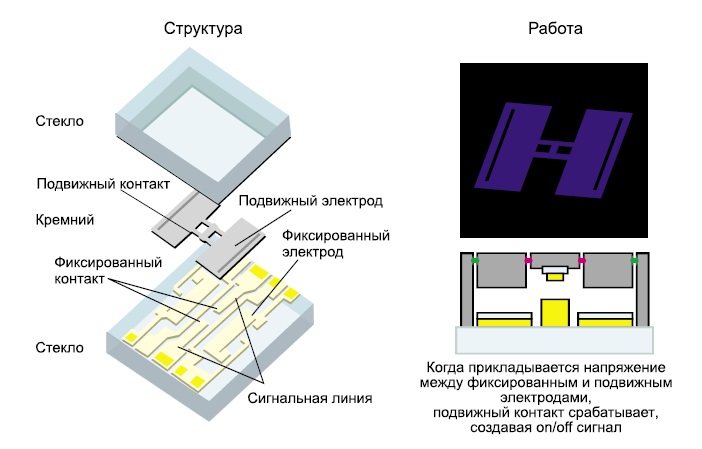 16
Управление кантилеверами
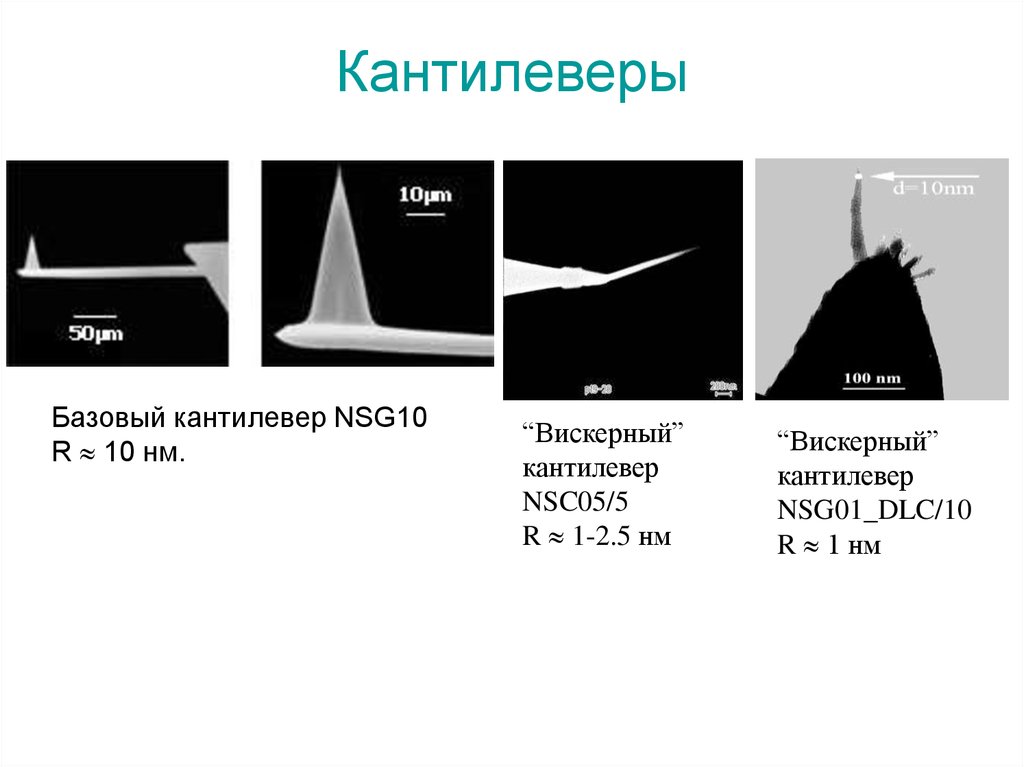 17
Преимущества ВЧ ключей
Цифровое управление при расширенных функциональных возможностях;
Малая потребляемая мощность цепи управления (порядка единиц микроватт);
Малые потери в замкнутом состоянии;
значительно меньшая емкость и, соответственно, лучшая развязка в разомкнутом состоянии;
Ничтожные нелинейные искажения проходящего сигнала;
Высокая стойкость к проникающей радиации;
Более широкий диапазон рабочих температур
18
Список литературы
Белов Л., Житникова М. Микроэлектромеханические компоненты радиочастотного диапазона //Электроника: наука, технология, бизнес. – 2006. – №. 8. – С. 18-25.
Carty E., Fitzgerald P., McDaid P. The Fundamentals of Analog Devices’ Revolutionary MEMS Switch Technology //Technical Article. – 2016.
Баринов И. Н., Волков В. С. Микромеханика вокруг нас //Режим доступа: http://dep_pribor.pnzgu.ru/files/dep_pribor.pnzgu. ru/mikromehanika_vokrug_nas.df. – 2011.
Maluf N., Williams K. Introduction to microelectromechanical systems engineering. – Artech House, 2004.
Сысоева С. Высокочастотные МЭМС-ключи. Технологии и применения //Компоненты и технологии. – 2011. – №. 11. – С. 29-36.
Гуртов В. А., Беляев М. А., Бакшеева А.Г. Микроэлектромеханические системы: Учеб.пособие. – Петрозаводск: Из-во ПетрГУ, 2016. – 171 с.
Варадан В., Виной К., Джозе К. ВЧ МЭМС и их применение. – Москва: Техносфера, 2004. – 528с. ISBN 5-94836-030-X
19
Спасибо за внимание!